নির্দেশনা স্লাইড
এই পাঠটি শ্রেণি কক্ষে উপস্থাপনের সময় প্রয়োজনীয় নির্দেশনা প্রতিটি স্লাইডের নিচে Slide Note সংযোজন করা হয়েছে । আশা করি সম্মানিত শিক্ষকগণ পাঠটি উপস্থাপনের পূর্বে উল্লেখিত Note দেখে নিবেন। এছাড়াও শিক্ষক প্রয়োজনবোধে তাঁর নিজস্ব কৌশল প্রয়োগ করতে পারবেন।
18-Sep-21
সিড বেড প্রিপারেমন
1
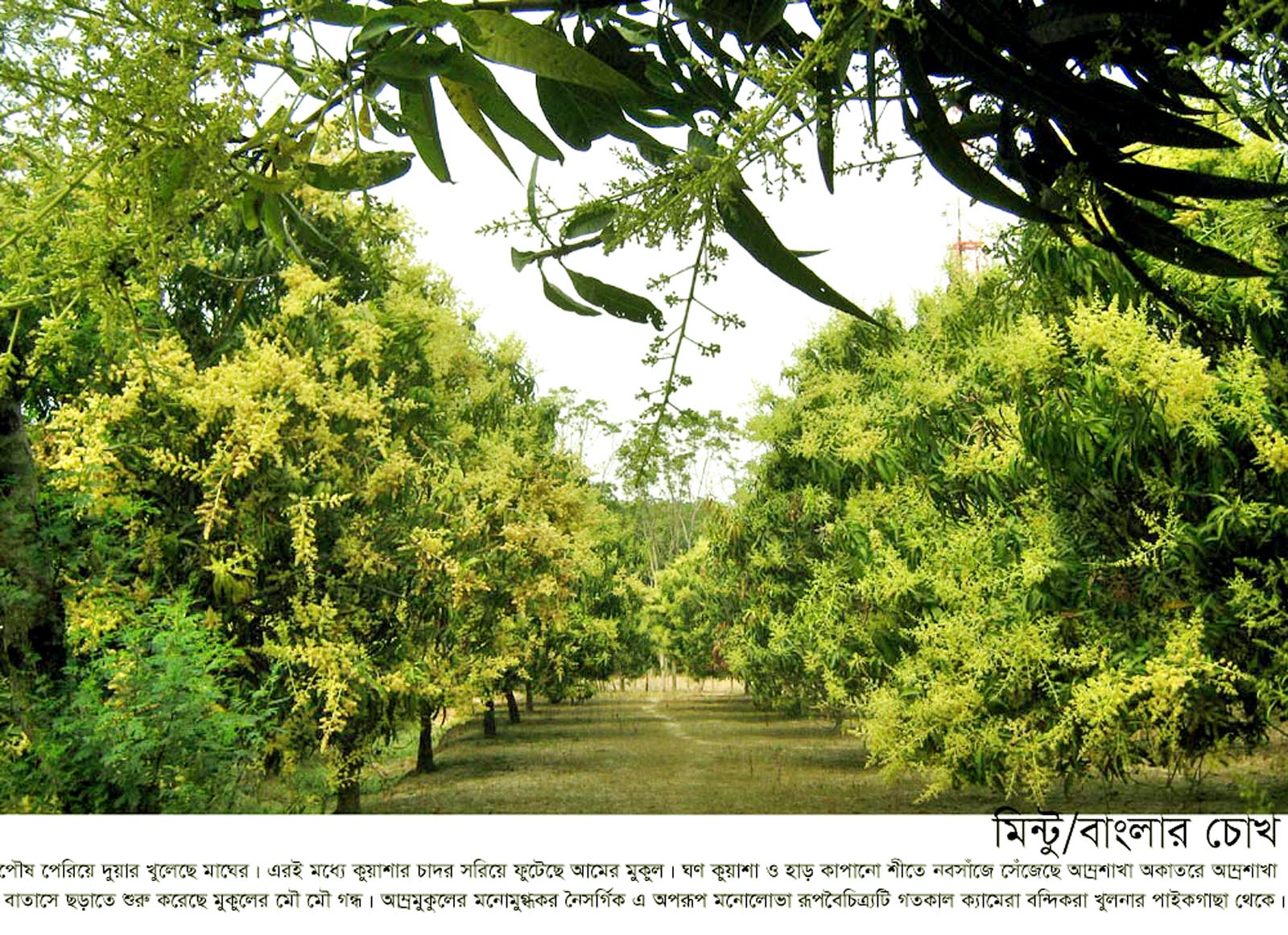 সরকারি টেকনিক্যাল স্কুল ও কলেজ, মেহেরপুর এ সকলকে
স্বাগত
পরিচিতি
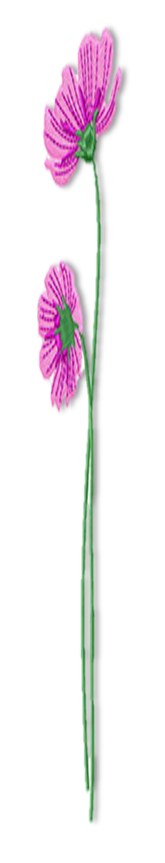 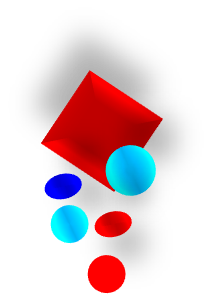 পাঠ পরিচিতি
শিক্ষক পরিচিতি
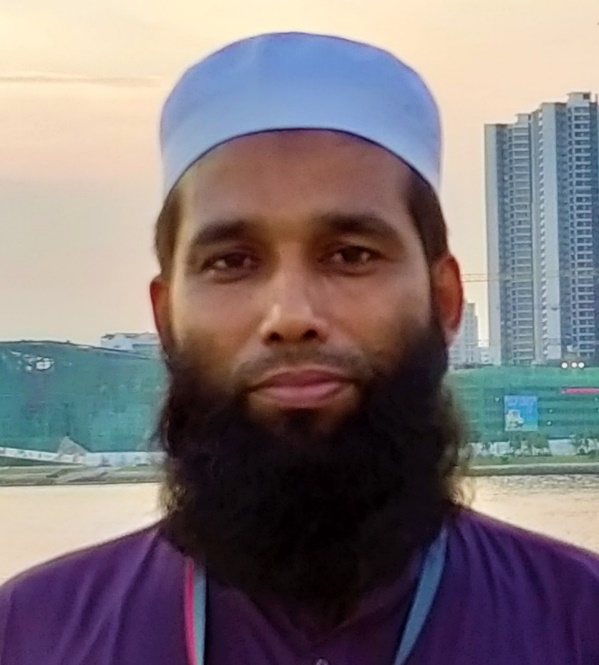 শ্রেণীঃ দশম
বিষয়ঃ ফার্ম মেশিনারী
অধ্যায়ঃ 2.10
প্রকৌঃ মোঃ শফি উদ্দীন
ইন্সট্রাক্টর (ফার্ম মেশিনারী)
         shofiuddintsc@gmail.com
         01730-878558        01619346487
         Shofi Uddin agro Machinery
         Shofi Uddin            Shofi Uddin
পাঠের বিষয়বস্তুঃ
M / IEB 19010
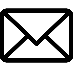 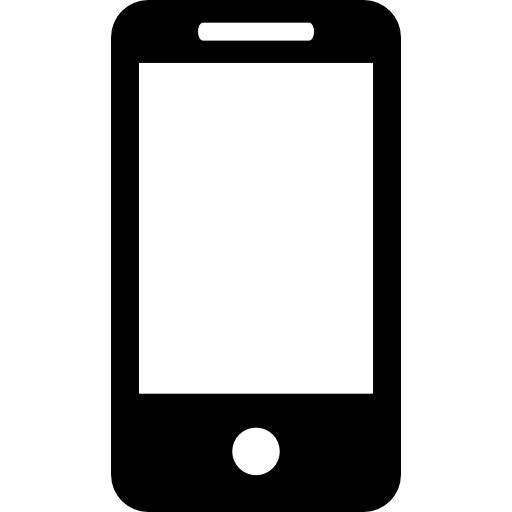 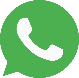 রাইস ট্রান্সপ্লান্টার
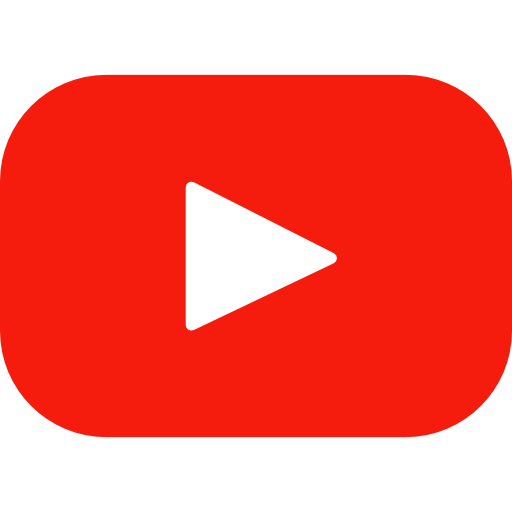 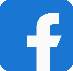 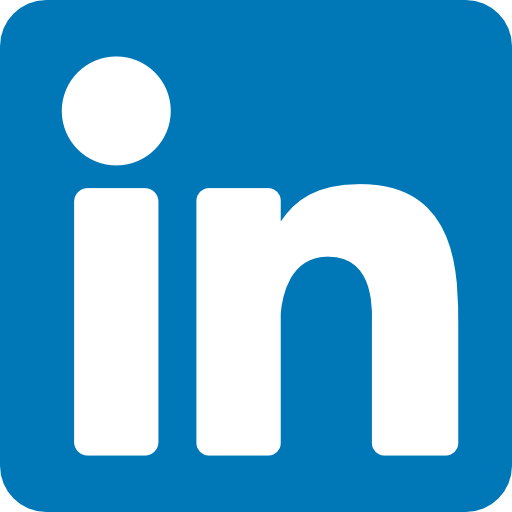 18-Sep-21
সিড বেড প্রিপারেমন
3
[Speaker Notes: ট্র]
গভীর ভাবে লক্ষ্য কর
আজকের পাঠ
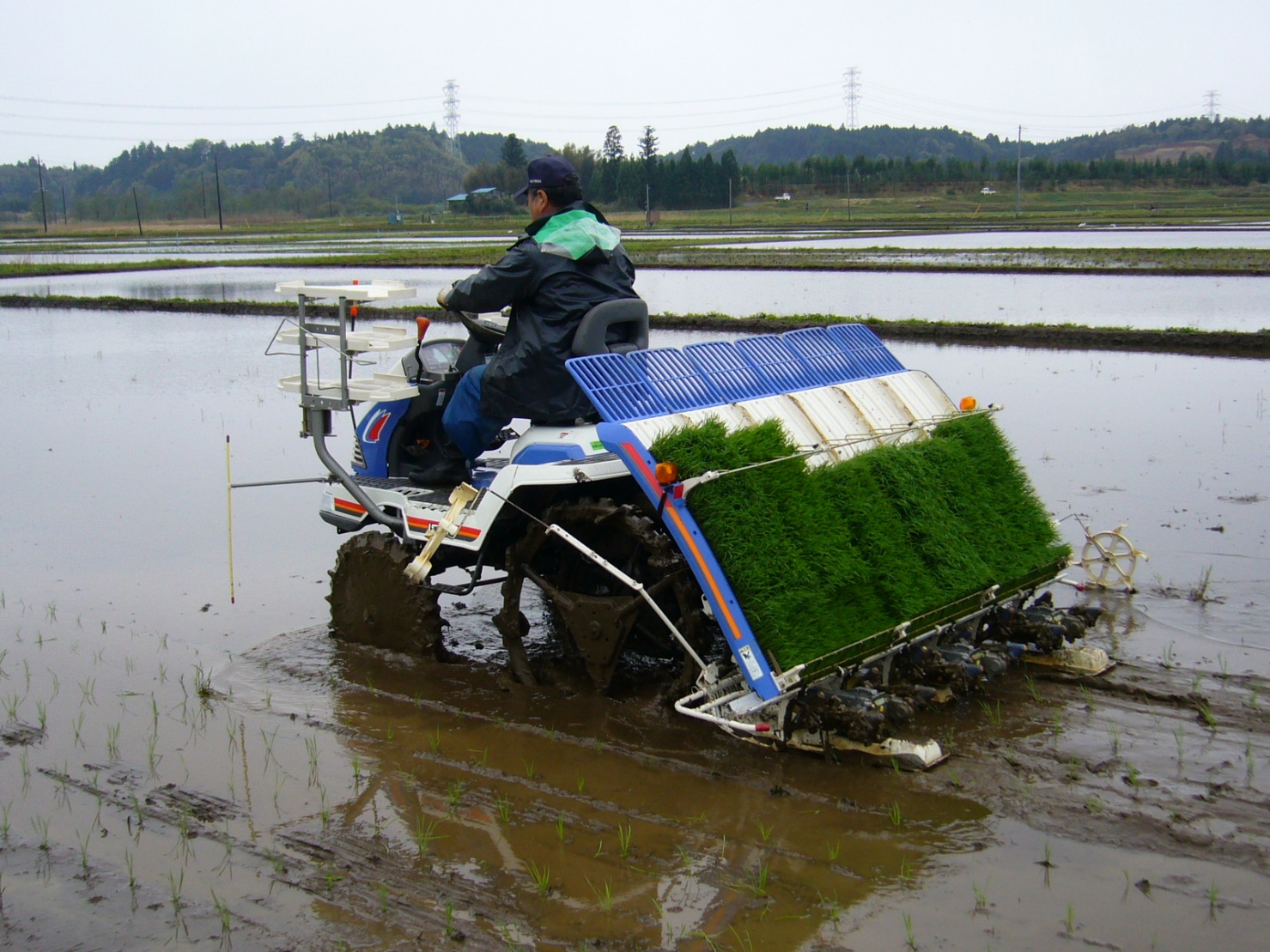 রাইস ট্রান্সপ্লান্টার
শিখনফল
এ পাঠ শেষে শিক্ষার্থীরাঃ-
রাইস ট্রান্সপ্লান্টার কী বলতে পারবে।
রাইস ট্রান্সপ্লান্টার এর প্রকারভেদ বলতে পারবে। 
রাইস ট্রান্সপ্লান্টারের গঠন বর্ণনা করতে পারবে।
রাইস ট্রান্সপ্লান্টার
যে যন্ত্রের সাহায্যে কম সময়ে কম পরিশ্রমে অধিক যাইগায় ধানের চারা রোপন করা হয় তাকে রাইস ট্রান্সপ্লান্টার বলে
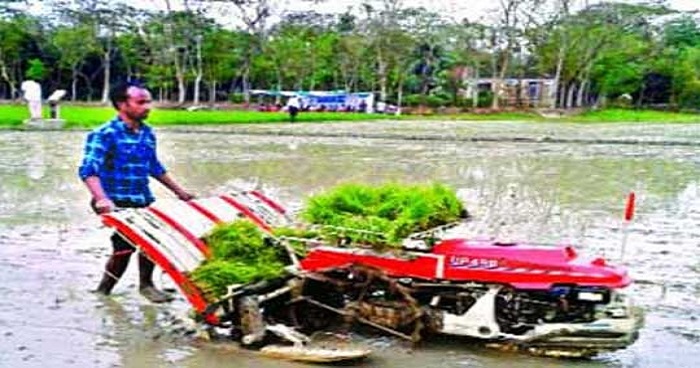 রাইস ট্রান্সপ্লান্টারের প্রকারভেদ
রাইস ট্রান্সপ্লান্টার
হ্যান্ড রাইস ট্রান্সপ্লান্টার
পাওয়ার রাইস ট্রান্সপ্লান্টার
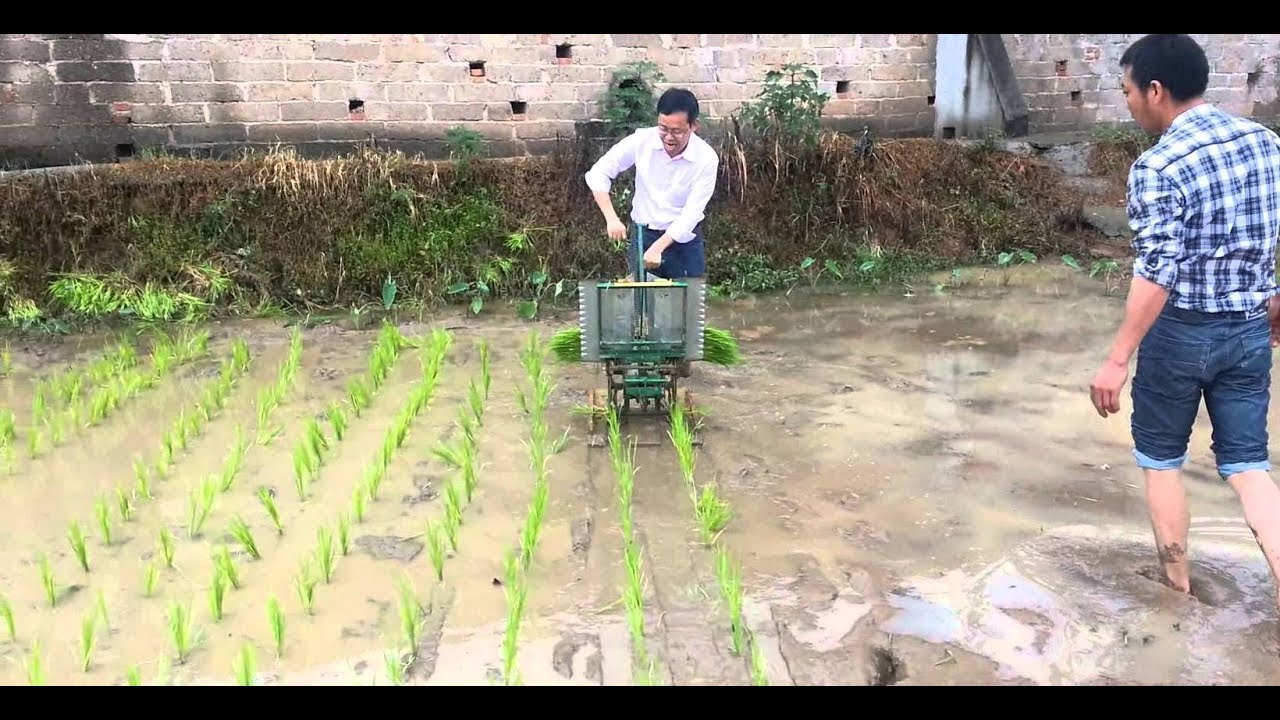 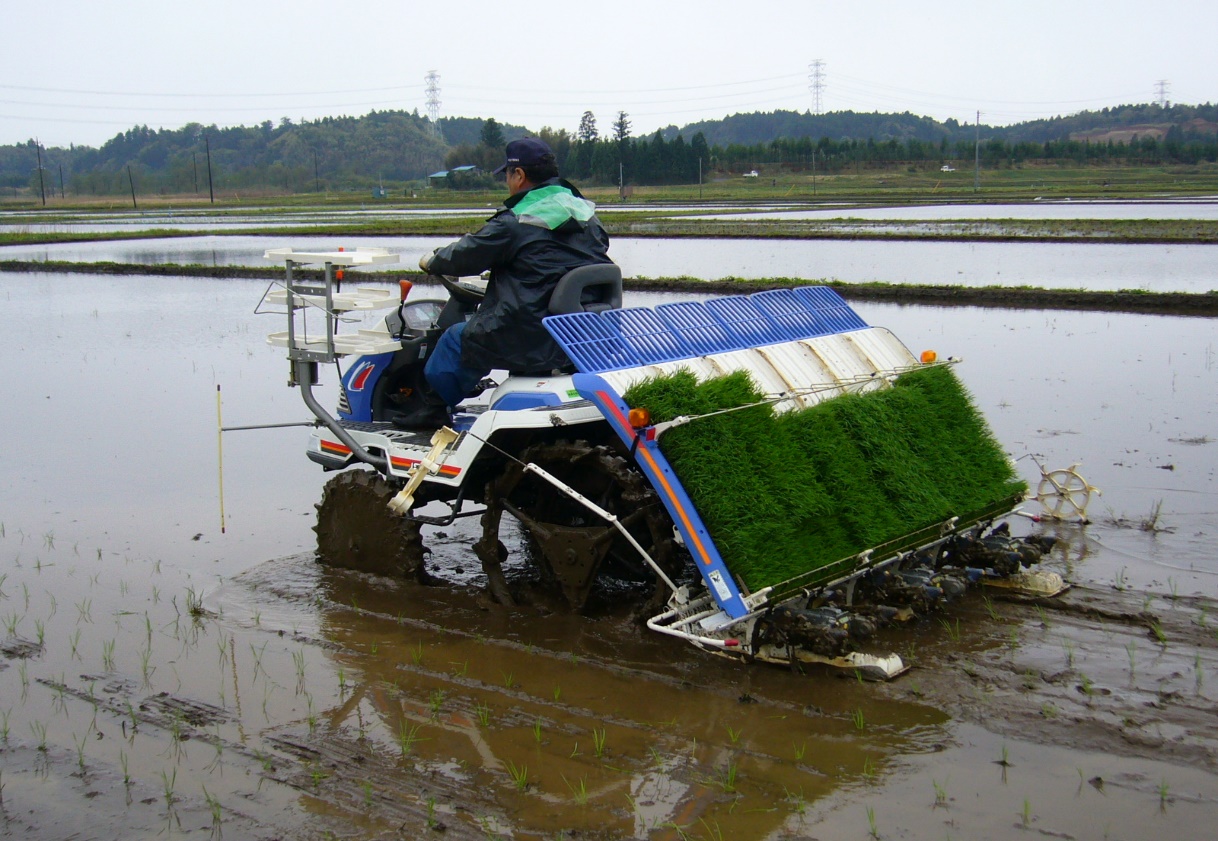 রাইস ট্রান্সপ্লান্টারের প্রকারভেদ
রাইস ট্রান্সপ্লান্টার
সিটে বসে পরিচালনা
পায়ে হেটে পরিচালনা
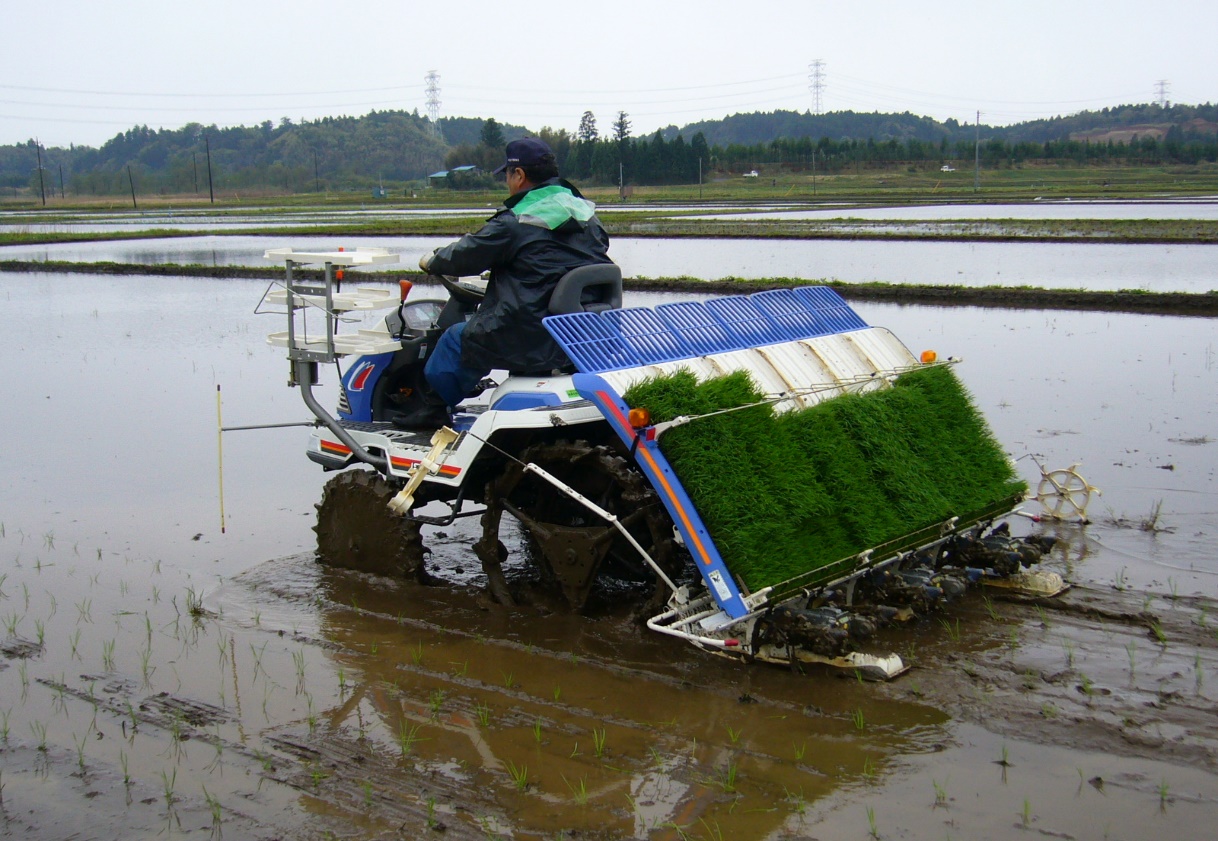 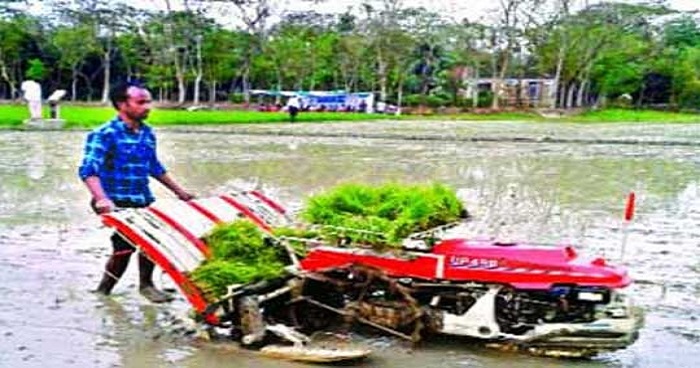 রাইস ট্রান্সপ্লান্টারের অংশ সমূহ
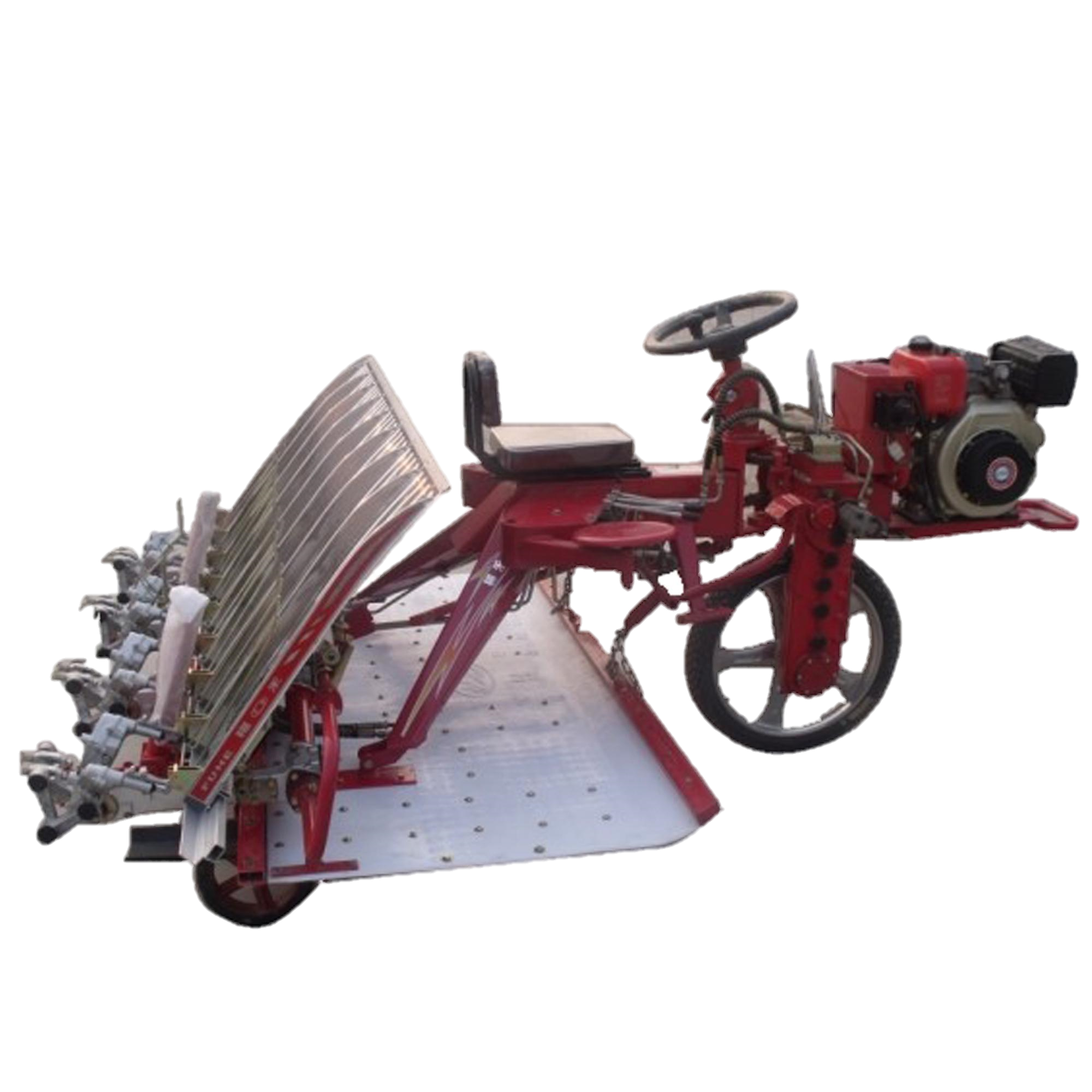 স্টিয়ারিং
সিট
ইঞ্জিন
প্লান্ট বেড
লিভার
কন্ট্রোল
চাকা
গার্ড
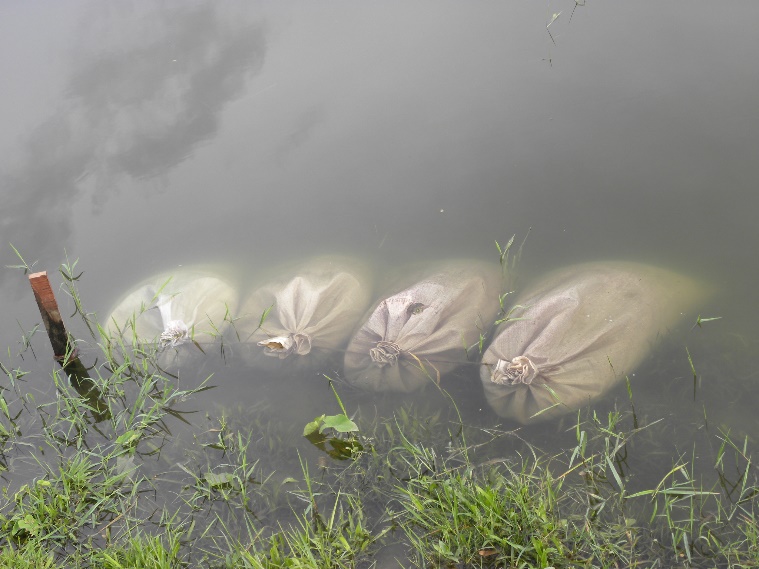 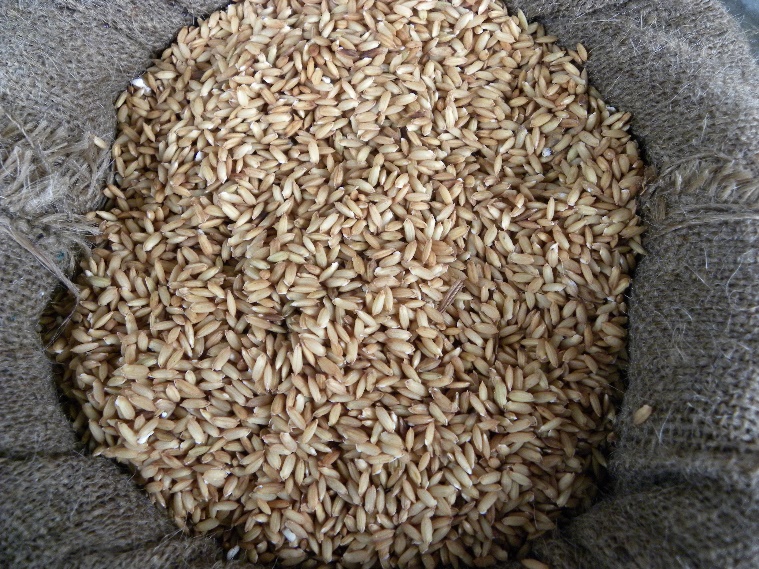 ধান জাগ দেওয়া
ধান পানি থেকে উঠানো
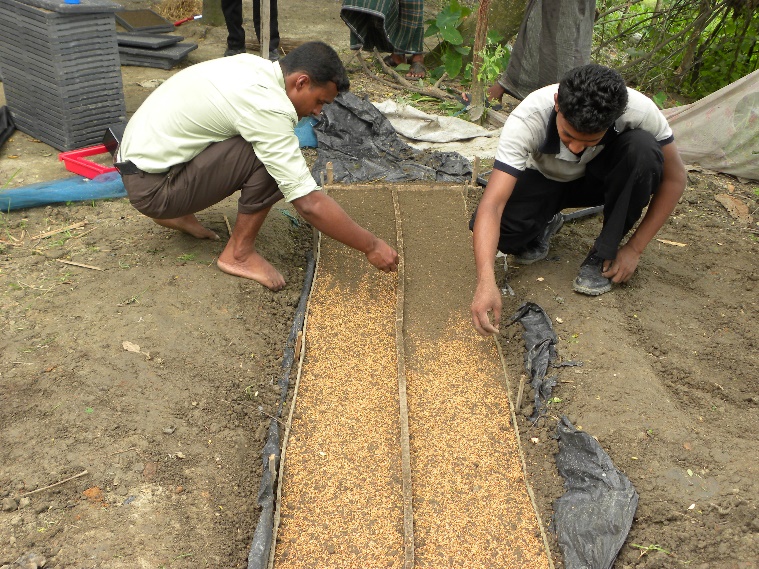 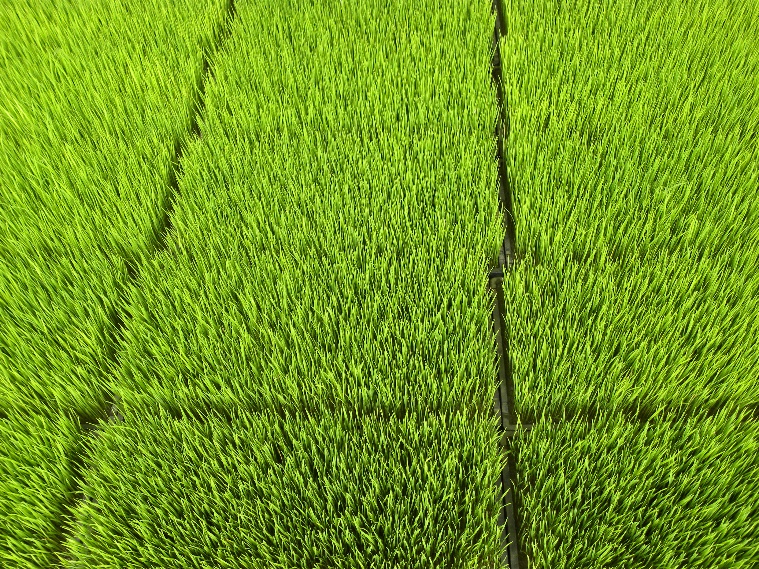 ধান ট্রেতে স্থাপন
ট্রেতে ধানের চারা
প্রচলিত ও আধুনিক পদ্ধতিতে ধানের চারা প্রস্তত
ট্রেডিশনাল ও আধুনিক রাইস ট্রান্সপ্লান্টিং পদ্ধতি
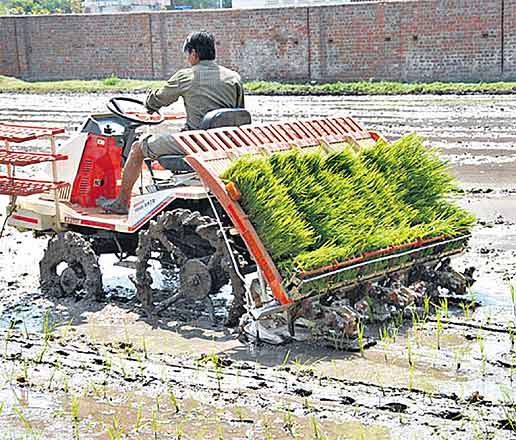 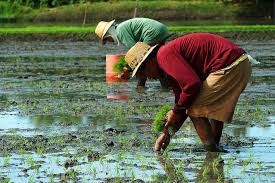 একক কাজ
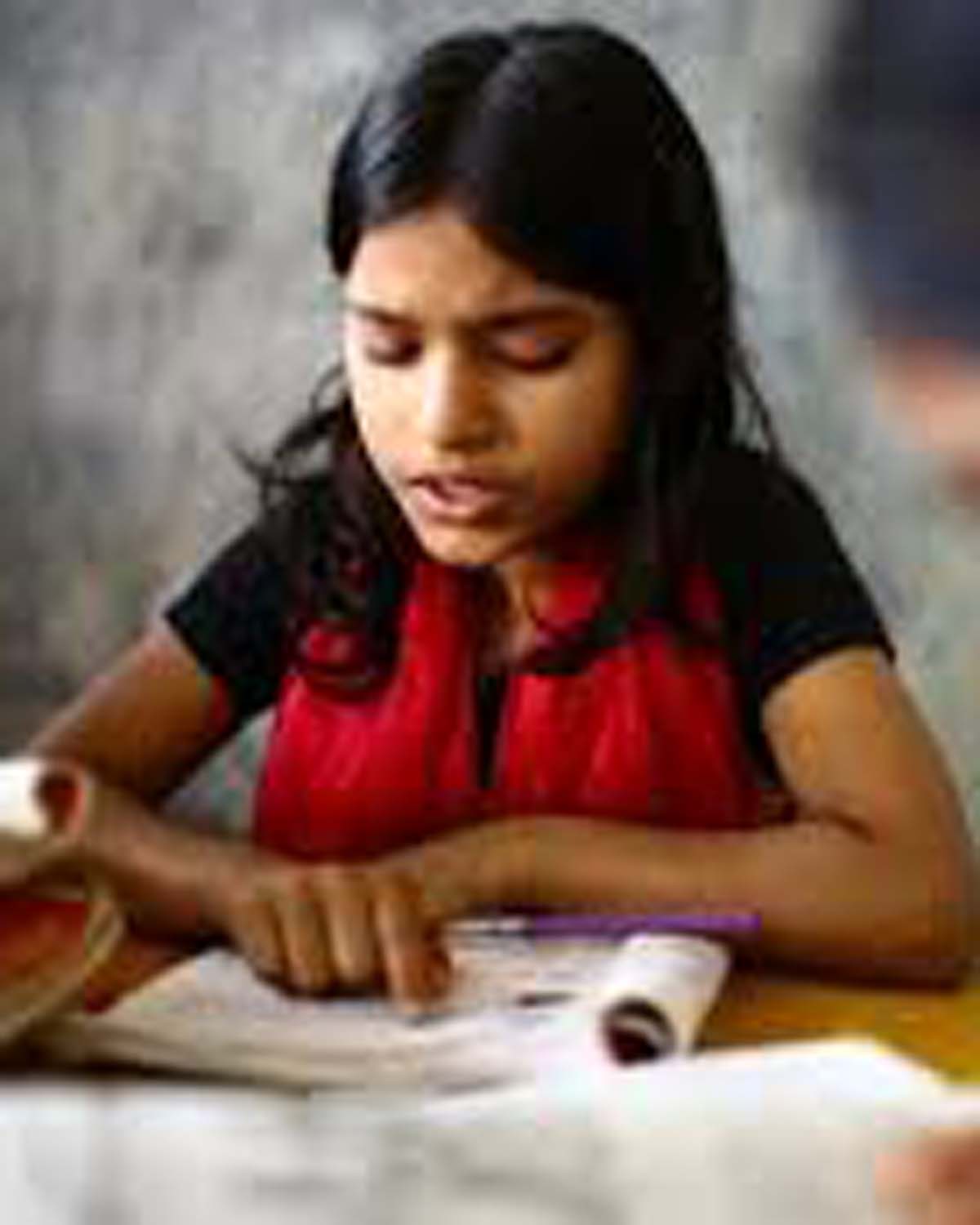 রাইস ট্রান্সপ্লান্টারের কাজ কি?
দলীয় কাজ
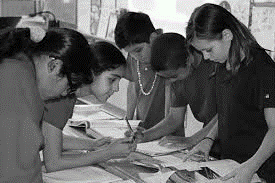 প্রচলিত ও আধুনিক ধান রোপন পদ্ধতির মধ্যে পার্থক্য কী?
মূল্যায়ন
ধানের চারা রোপন করার যন্ত্রকে কী বলে?
রাইস ট্রান্সপ্লান্টারের কাজ বর্ণনা কর
রাইস ট্রান্সপ্লান্টারের গঠন বর্ণনা কর।
বাড়ীর কাজ
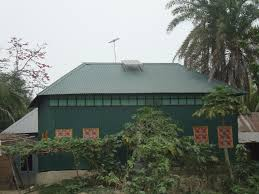 ট্রে-তে ধানের চারা তৈরির ধাপ গুলো লিখে আনবে।
সকলকে
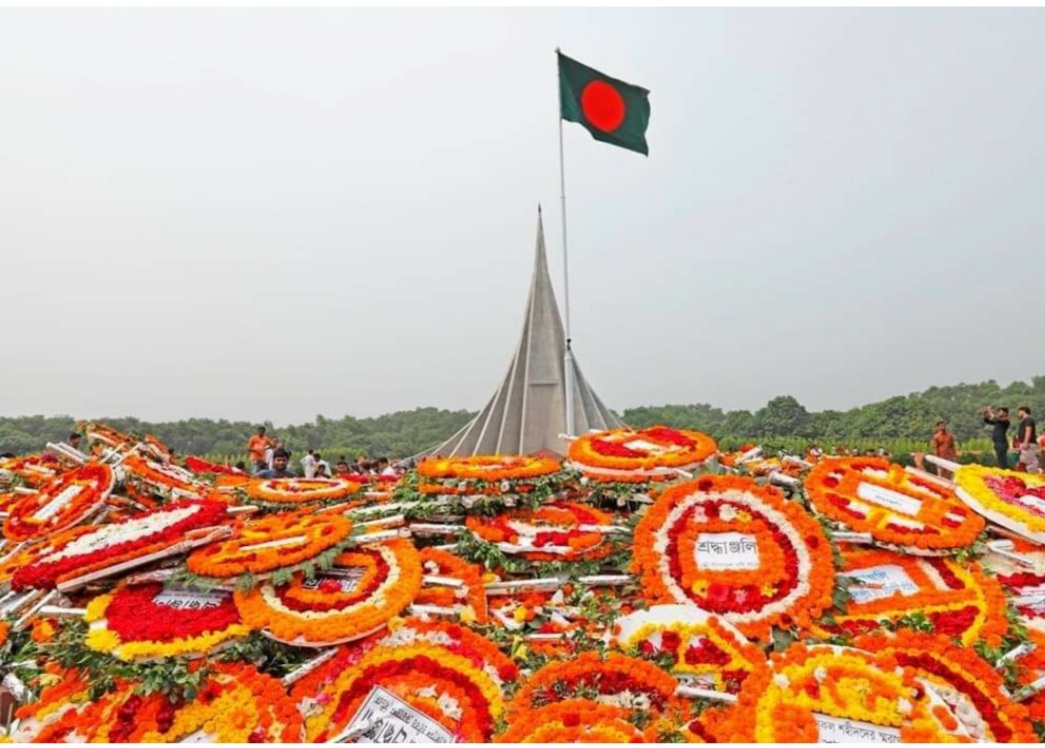 ধন্যবাদ